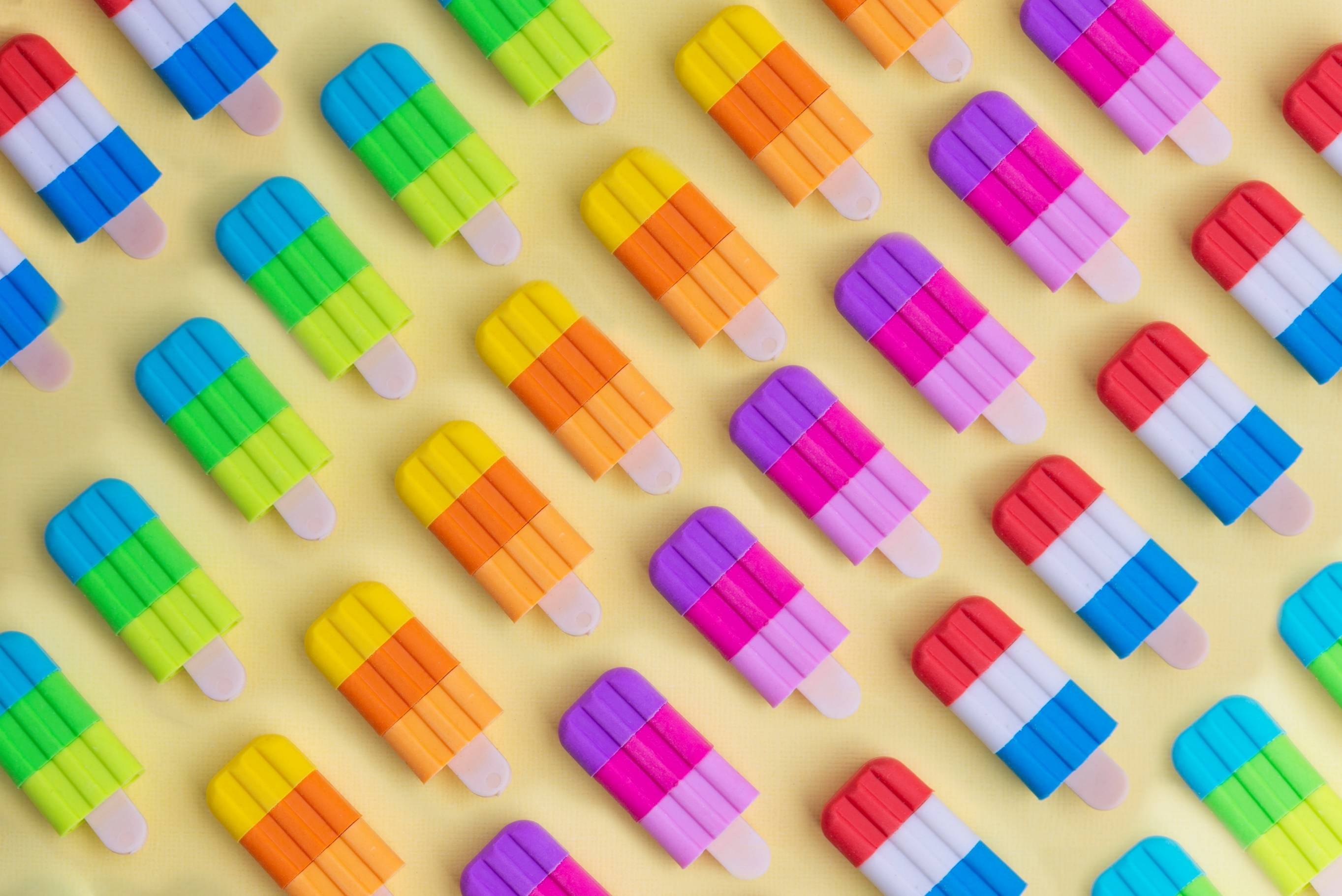 Potravinový odapad
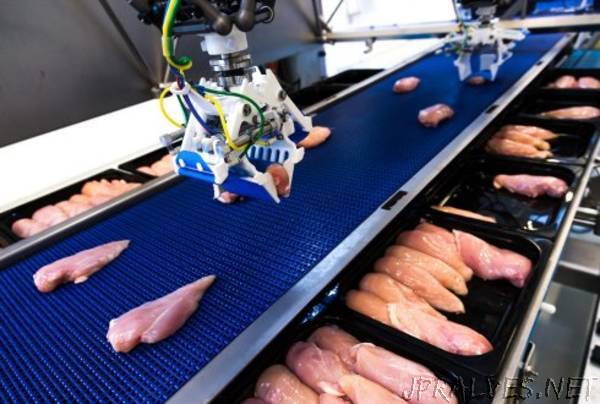 Jan Pivoňka
Potravinářská komora ČR
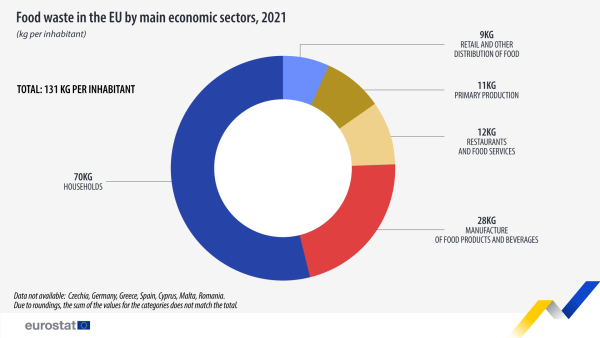 Potravinový odpad
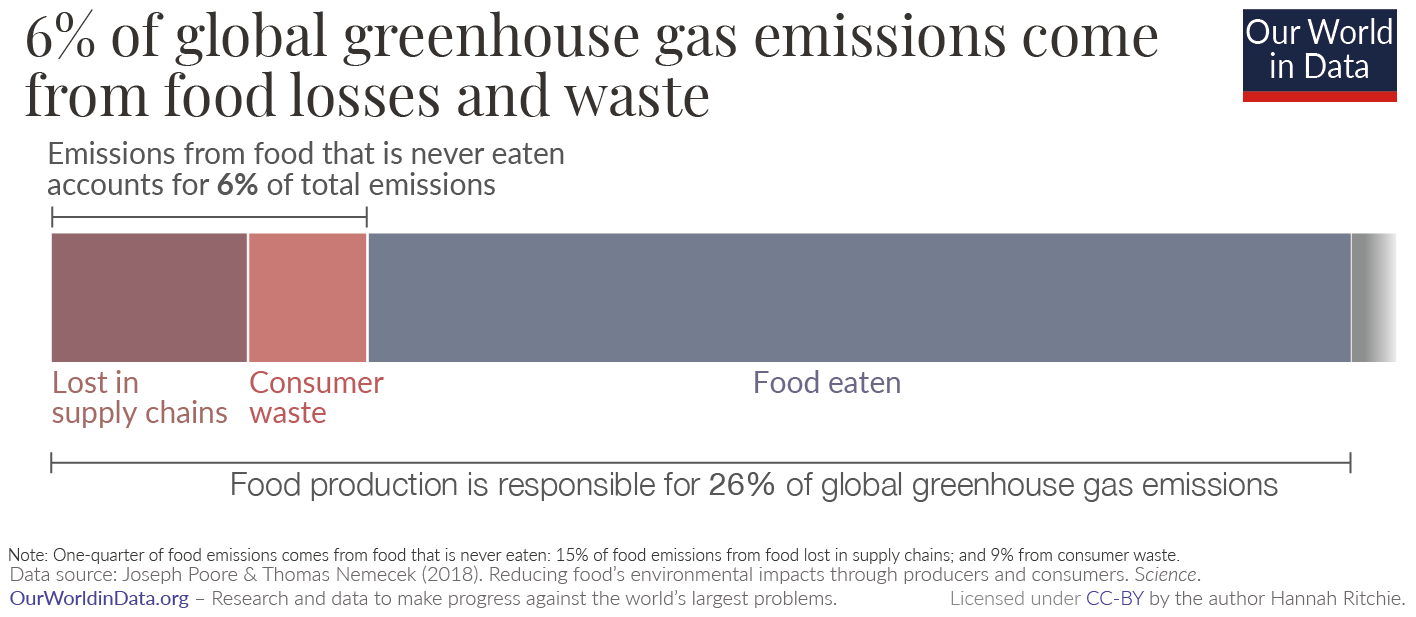 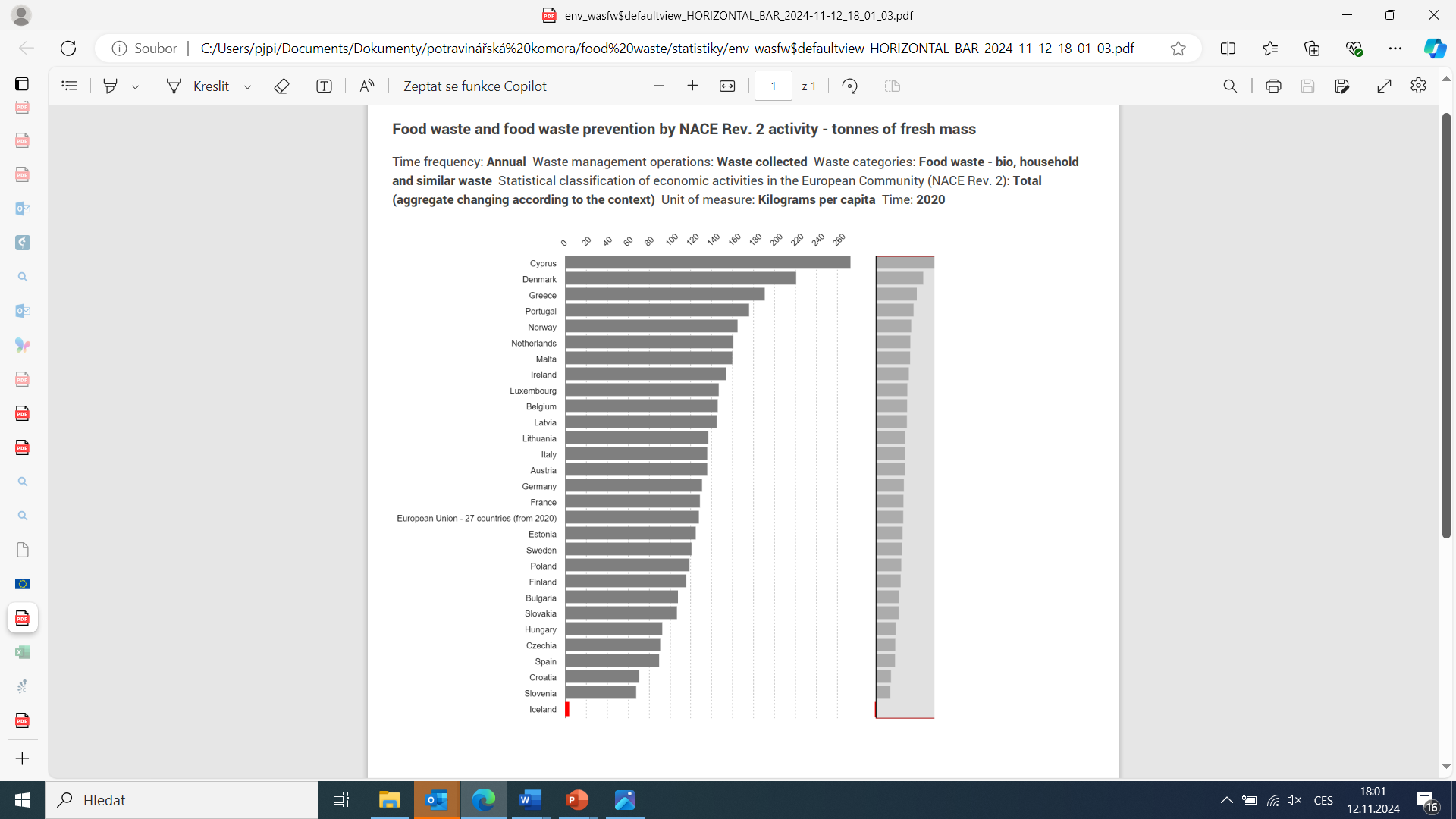 Potravinový odpad na osobu a rok celkem (2020)
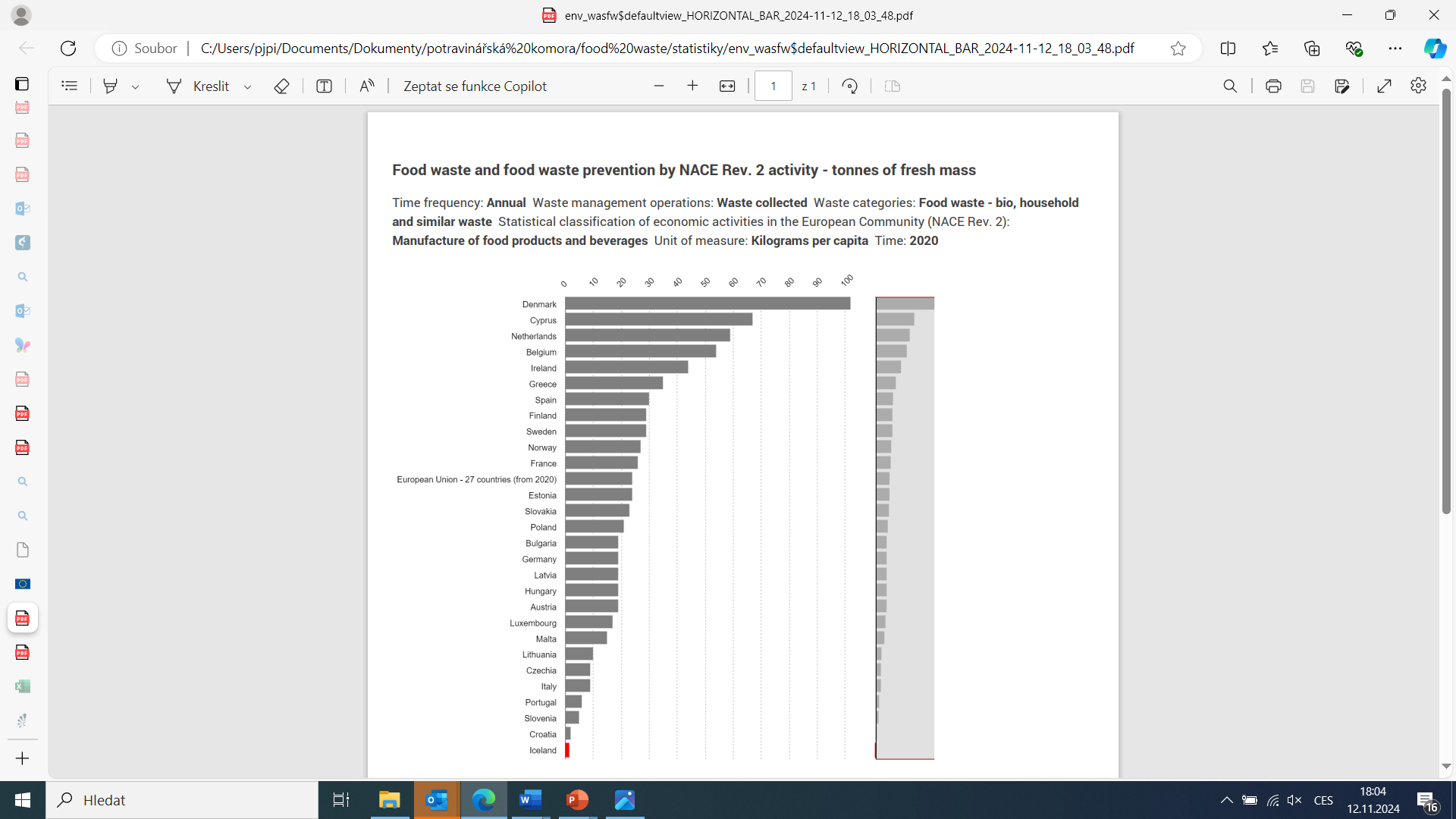 Potravinový odpad zpracování potravin na osobu a rok (2020)
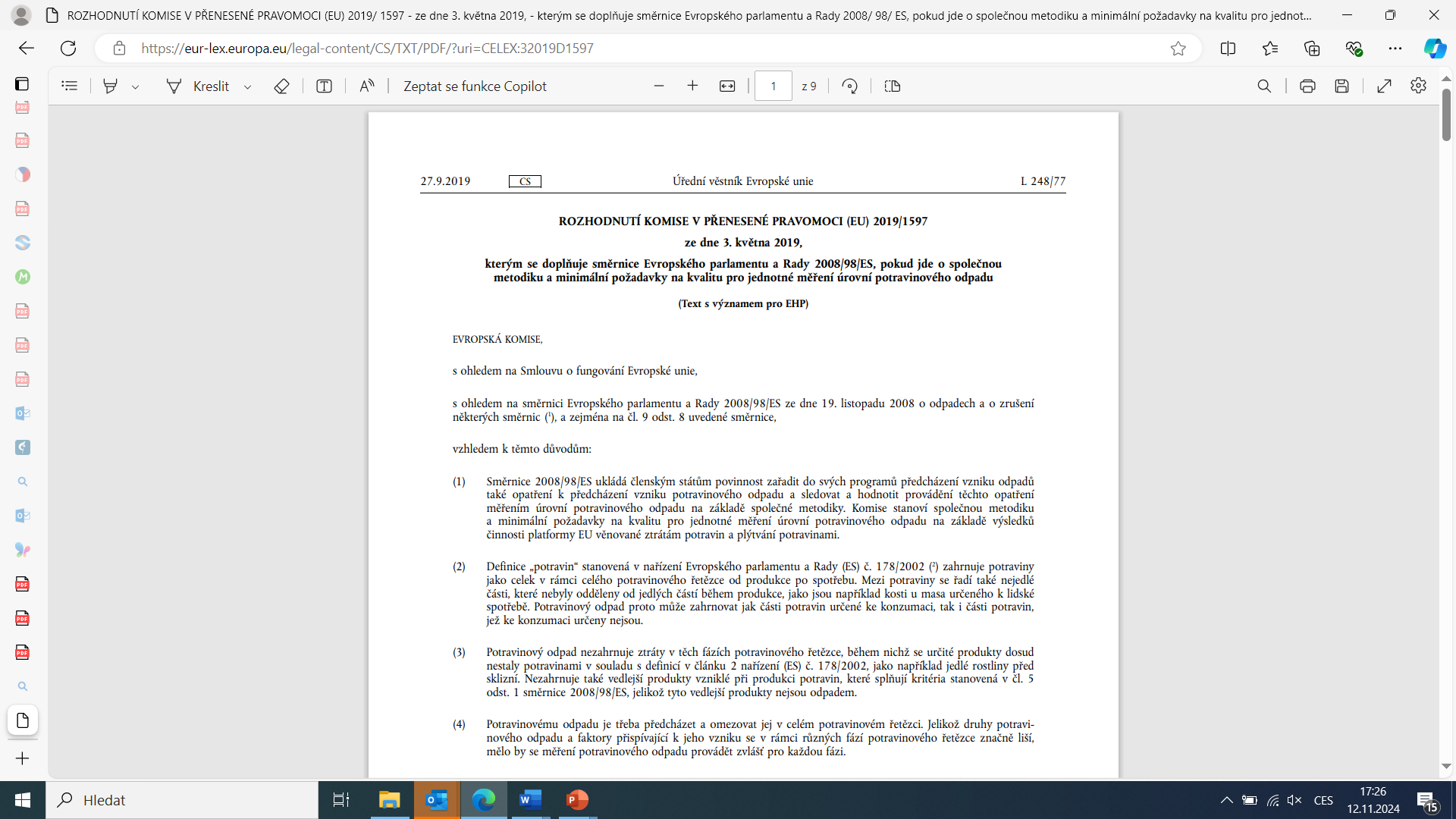 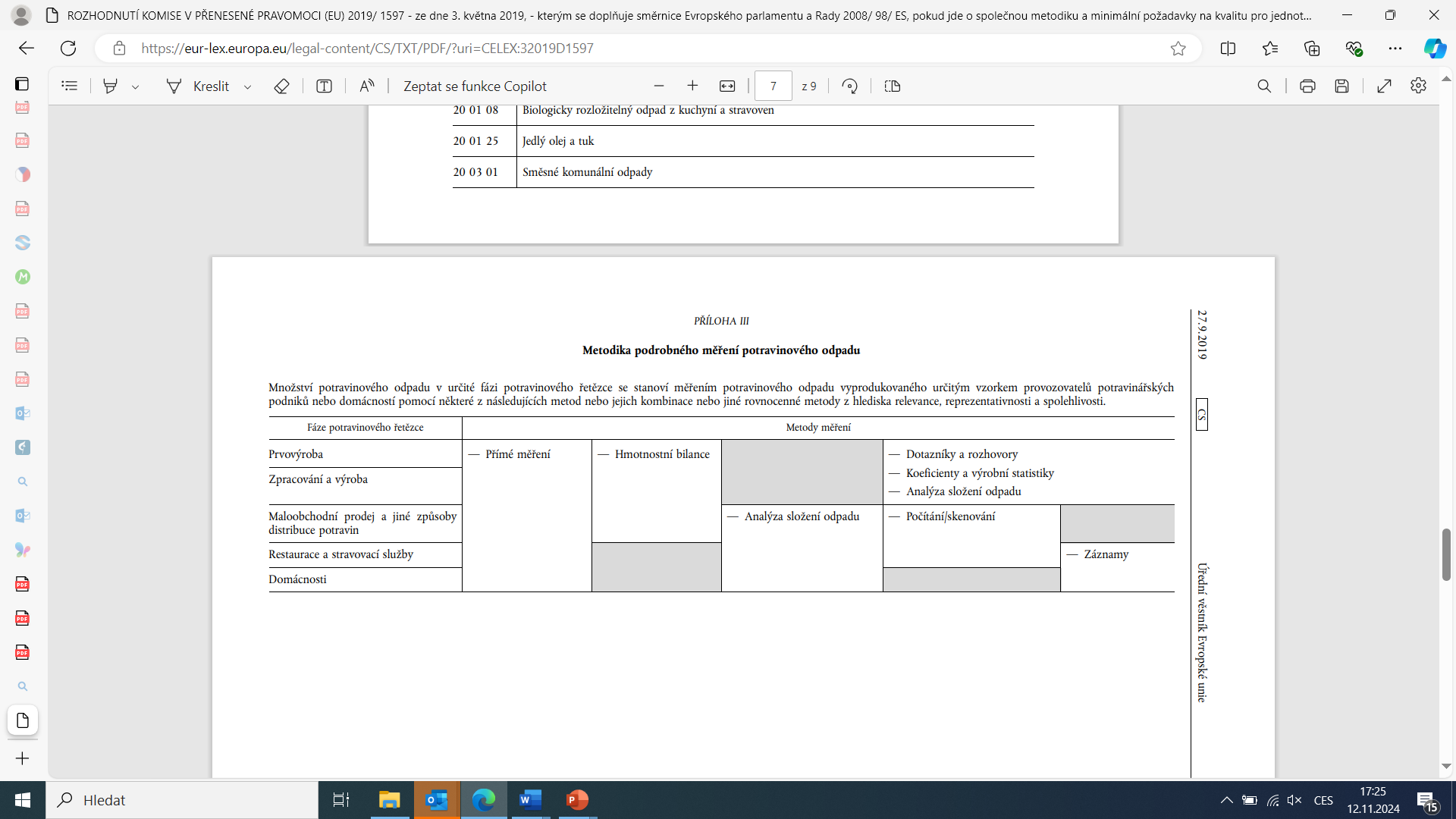 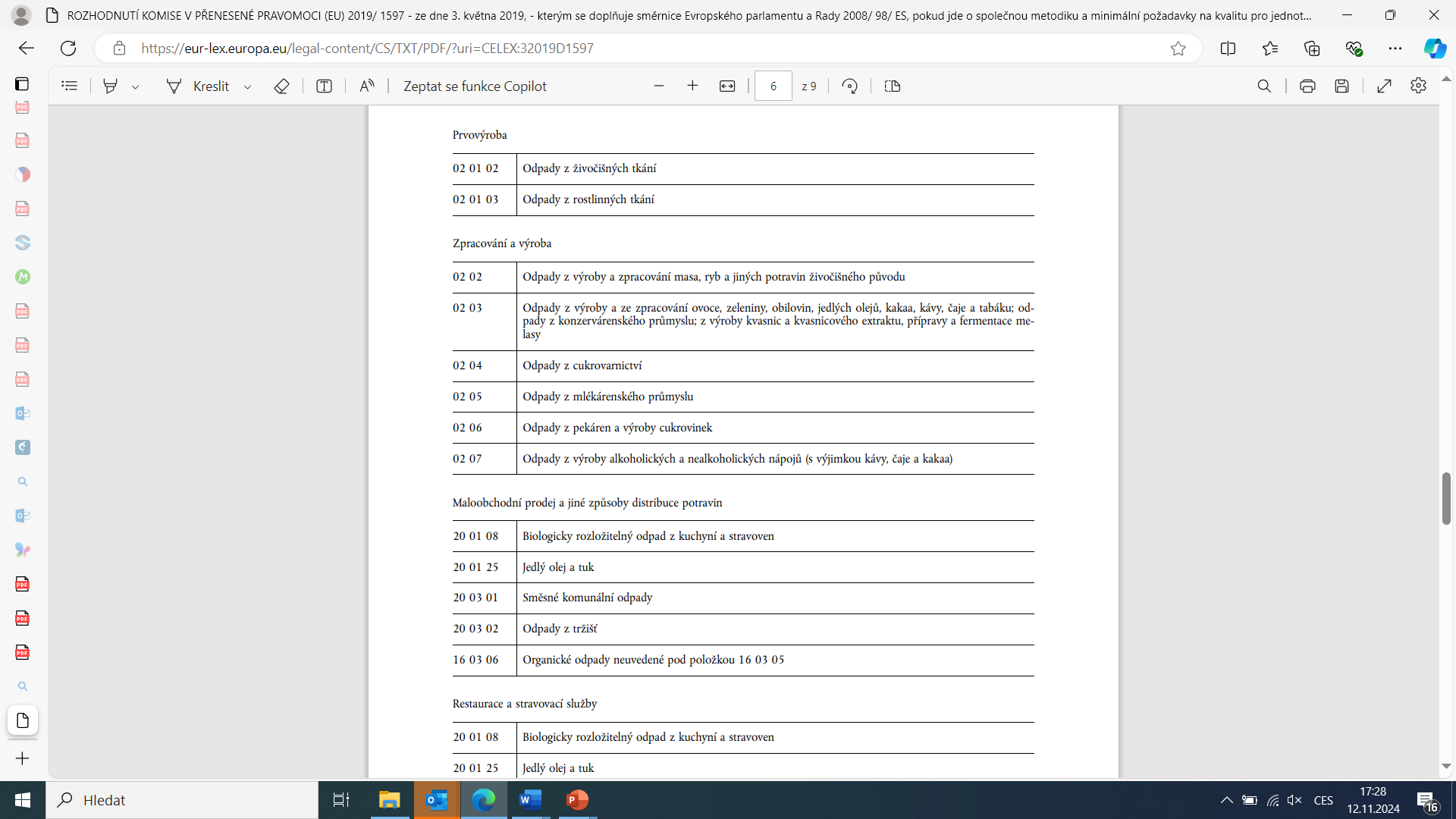 Definice potravinového odpadu:
potravinovým odpadem potraviny podle čl. 2 nařízení Evropského parlamentu a Rady (ES) č. 178/200210), které se staly odpadem
Přesné součty nepřesných čísel
Přístup EK
Komise navrhuje celkem dva cíle, a to redukci potravinového odpadu o 10 % v případě zpracování a výroby potravin a redukci potravinového odpadu o 30 % na osobu v případě maloobchodu, restaurací, stravovacích služeb a domácností. Referenční rok 2020. Dřívější referenční rok lze zvážit u členských států, které doloží opatření přijatá před rokem 2020. Členské státy si budou moci vybrat nejvhodnější opatření k dosažení těchto cílů.
Rada
Členské státy podpořily návrh Komise u cílů, a to v míře 10 % pro zpracování a výrobu potravin a 30 % na obyvatele v maloobchodě, restauracích, stravovacích službách a domácnostech. Cíle by měly být splněny do roku 2030. Referenční rok 2020, členské státy ale mohou jako referenční rok použít i některý rok před rokem 2020, pokud už byly na vnitrostátní úrovni zavedeny odpovídající metody směru údajů o potravinovém odpadu, ale i roky 2021, 2022 nebo 2023, protože údaje za rok 2020 nemusí být z důvodu pandemie COVID-19 reprezentativní.
Parlament
Parlament doplnil požadavek, aby Komise do roku 2025 představila zprávu, ve které zváží cíle pro zemědělskou prvovýrobu, to ostatní instituce nemají. Parlament rovněž podpořil posílení cílů pro zpracovatele potravin, a to z Komisí navrhovaných 10 % na 20 % a u cílů redukce na obyvatele v maloobchodě, restauracích, stravovacích službách a domácnostech z 30 % na 40 %. Do konce roku 2027 by Evropská komise měla vyhodnotit možnost zavedení závazného cíle pro zpracovatele ve výši nejméně 30 %, do roku 2035. AKTUÁLNÍ STAV: Evropské instituce zaujaly své pozice, trialogy začnou na podzim 2024
Co by bylo vhodné vzít v potaz?
Případné cíle pro zpracovatelský průmysl by měly být stanoveny na jednotku produkce, tj. na tunu vyrobených potravin
Nejedlé části surovin a potravin by neměly být započítávány do potravinového odpadu
Měl by být zajištěn jednotný a funkční postup pro monitoring na úrovni průmyslu a pro stanovení cílů by měla být brána v potaz data získaná až tímto monitorovacím nástrojem. Je třeba vzít v úvahu, že některá průmyslová odvětví produkující velké množství odpadu z důvodu vysokého podílu nejedlých částí
Proč průmysl likviduje potraviny?
Dostupnost moderních technologií pro zpracování vedlejších produktů a nepoživatelných částí.
Jak naložit s potravinovým odpadem?
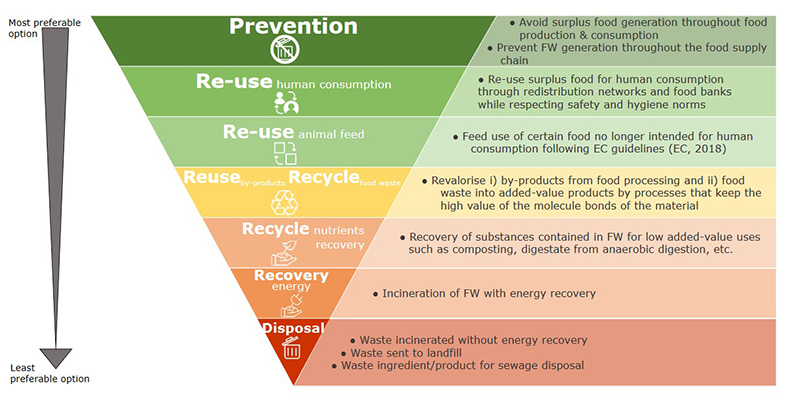 Zdroj: Brief on food waste in the European UnionSearch for available translations of the preceding, European Commission Joint Research Centre, 2020
Co dělá průmysl?
Využívat moderní technologie a zpracovávat i nepoživatelné části a vedlejší produkty
Podporovat integraci prevence vzniku potravinového odpadu do celého obchodního/dodavatelského řetězce 
Lepší plánování/prognózy pro nákup surovin
Sledovat, měřit a vykazovat množství potravinových ztrát a odpadu, aby bylo možné je včas identifikovat a přijmout opatření 
Nepodceňovat úlohu obalů při zajišťování kvality a bezpečnosti potravin a při prevenci jejich vzniku.
Nabízet spotřebitelům správné velikosti porcí –  a správně je balit
Zlepšit postupy označování data trvanlivosti a jejich porozumění spotřebiteli
Zdroj: Recommendations for Action in Food Waste Prevention Developed by the EU Platform on Food Losses and Food Waste; 12 December 2019
Balení – prodloužení trvanlivosti
Inteligentní obaly: Obaly s integrovanými senzory pro sledování podmínek a indikaci čerstvosti potravin.
Aktivní a inteligentní obaly: Obaly s antibakteriálními nebo antioxidačními vlastnostmi pro zpomalení degradace potravin.
Technologie modifikované atmosféry (MAP): Úprava složení vzduchu uvnitř obalu pro prodloužení životnosti potravin.
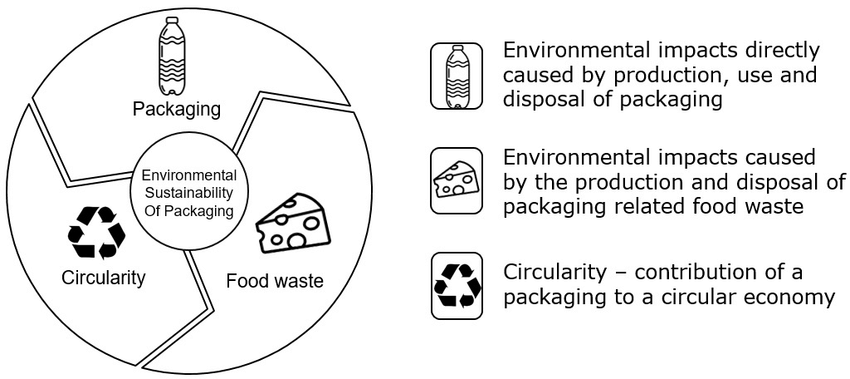 Zdroj: Assessing the Environmental Sustainability of Food Packaging: An Extended Life Cycle Assessment including Packaging-Related Food Losses and Waste and Circularity Assessment - Scientific Figure on ResearchGate. Available from: https://www.researchgate.net/figure/The-three-aspects-of-the-environmental-sustainability-of-food-packaging_fig3_331063617 [accessed 23 Oct, 2022]
Jaká je role zpracovatelského průmyslu?
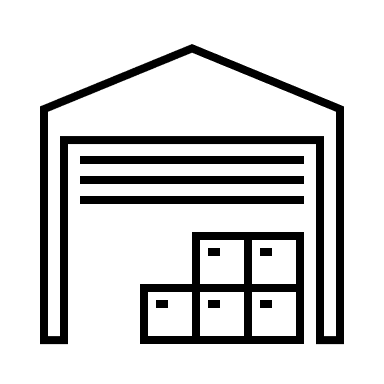 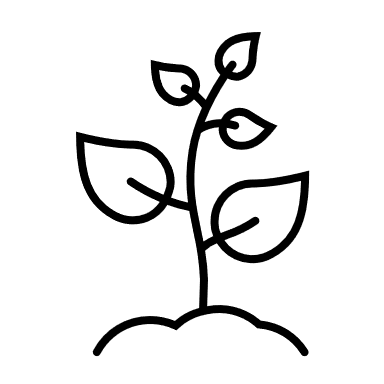 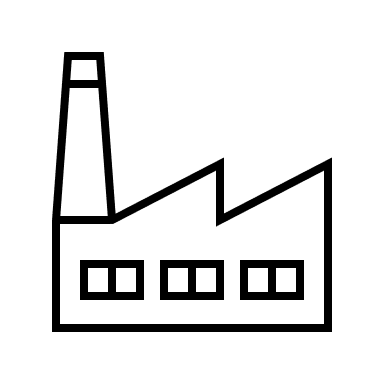 Druhy zpracování potravin
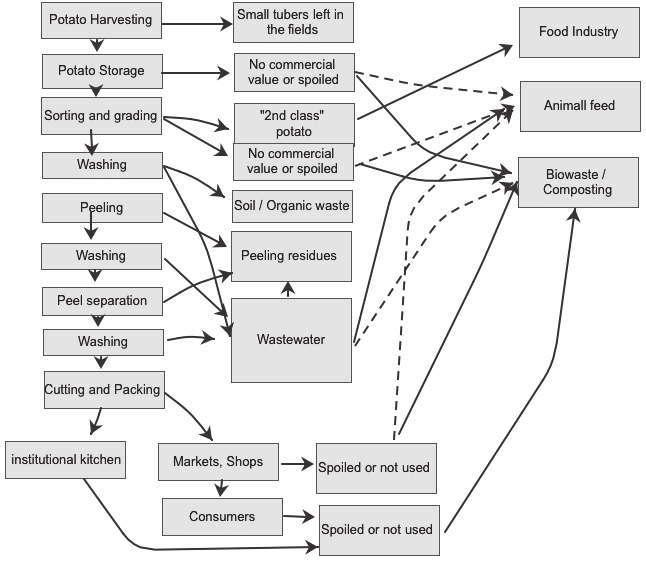 Zdroj: Ahokas, Mikko & Välimaa, A.-L & Lötjönen, Timo & Kankaala, A. & Taskila, Sanna & Virtanen, Elina. (2014). Resource assessment for potato biorefinery: Side stream potential in Northern Ostrobothnia. Agronomy Research. 12. 695-704.
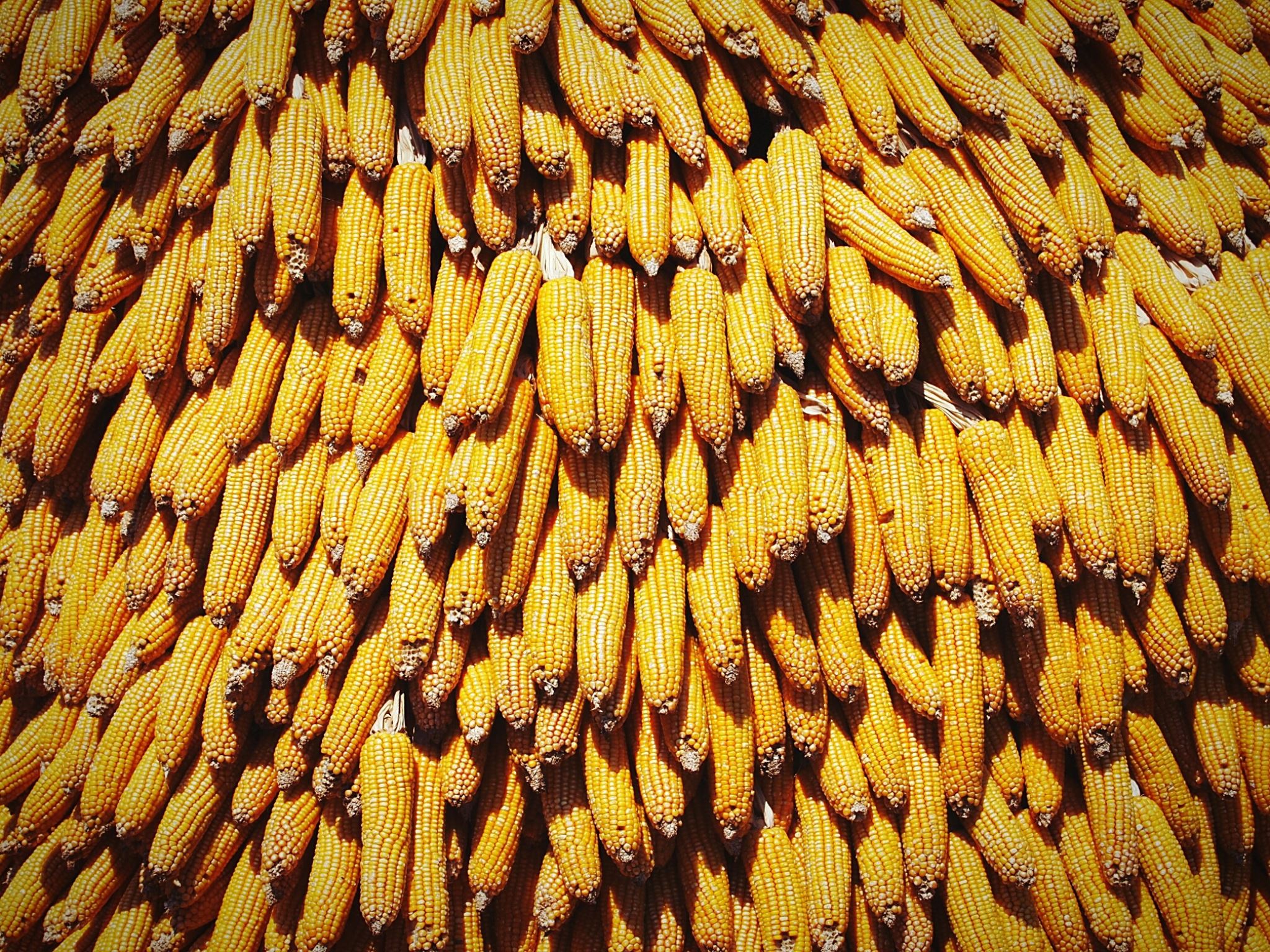 Metody zpracování
Zpracování zbytků na nové produkty: Využití neprodejných potravin (např. ovoce, zelenina) pro výrobu džusů, omáček nebo sušenek.
Sušení a dehydratace: Prodloužení trvanlivosti a snížení objemu odpadu pomocí sušení potravin.
Extruze a lisování: Využití vedlejších produktů (slupky, stonky) pro výrobu potravin nebo krmiv.
Ozařování
Vysoký tlak
Extruze
Lyofilizace
Pulzní elektrické pole
Membránové procesy
Extruze
Popis: Extruze je proces, při kterém se vedlejší produkty, jako jsou obilné slupky, semena, nebo zbytky ovoce, extrudují a vytváří se nové potravinové produkty, například tyčinky, cereálie nebo náhražky masa.
Příklad: Použití slupky obilí k výrobě extrudovaných snacků.
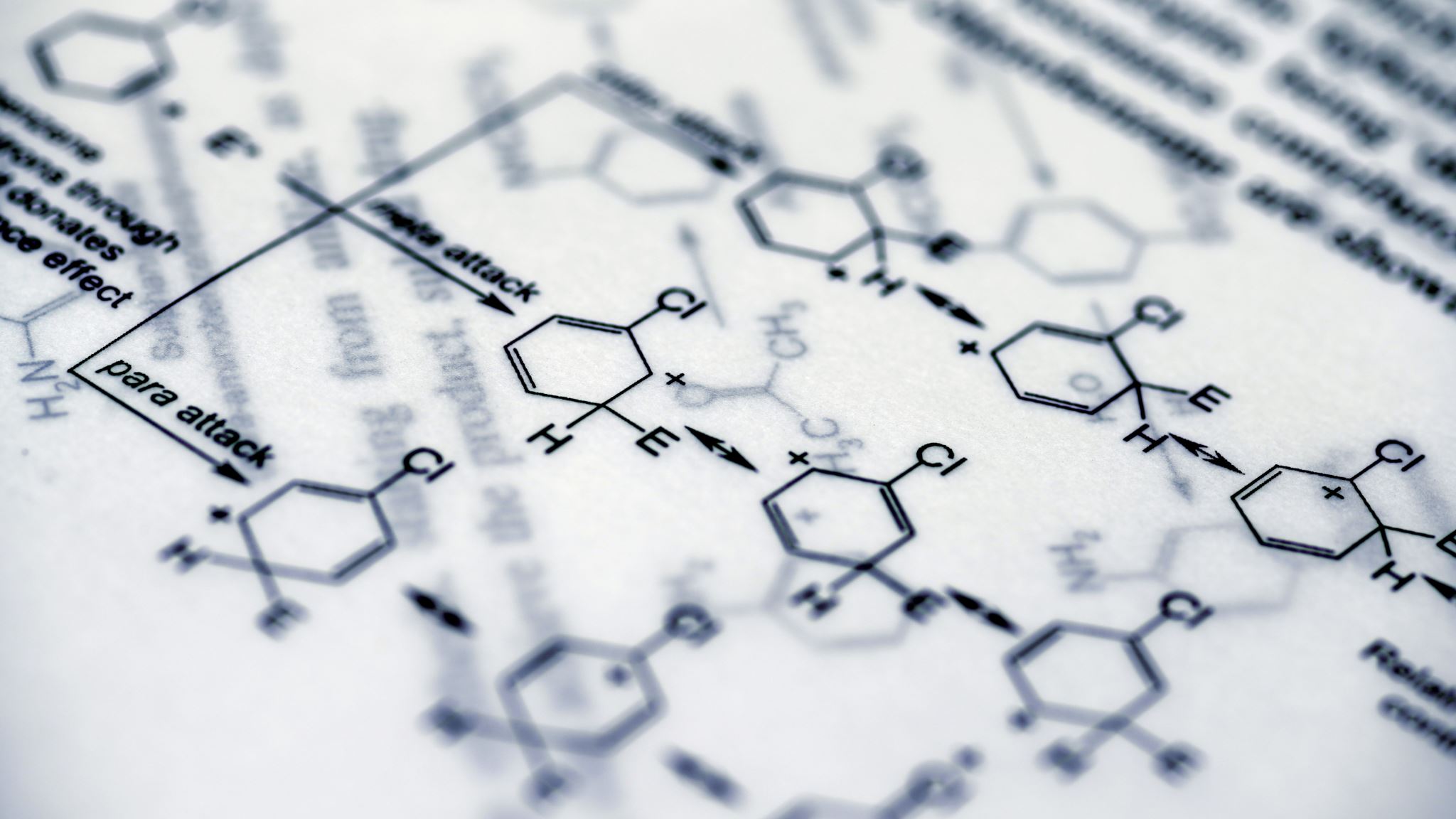 Enzymatická hydrolýza
Popis: Enzymatické hydrolyzování umožňuje přeměnu odpadních materiálů (např. kostí, rybích zbytků) na hodnotné proteiny nebo peptidy, které lze dále použít v potravinářství, krmivech nebo kosmetice.
Příklad: Využití rybích zbytků pro výrobu rybího proteinu používaného v potravinách a krmivech.
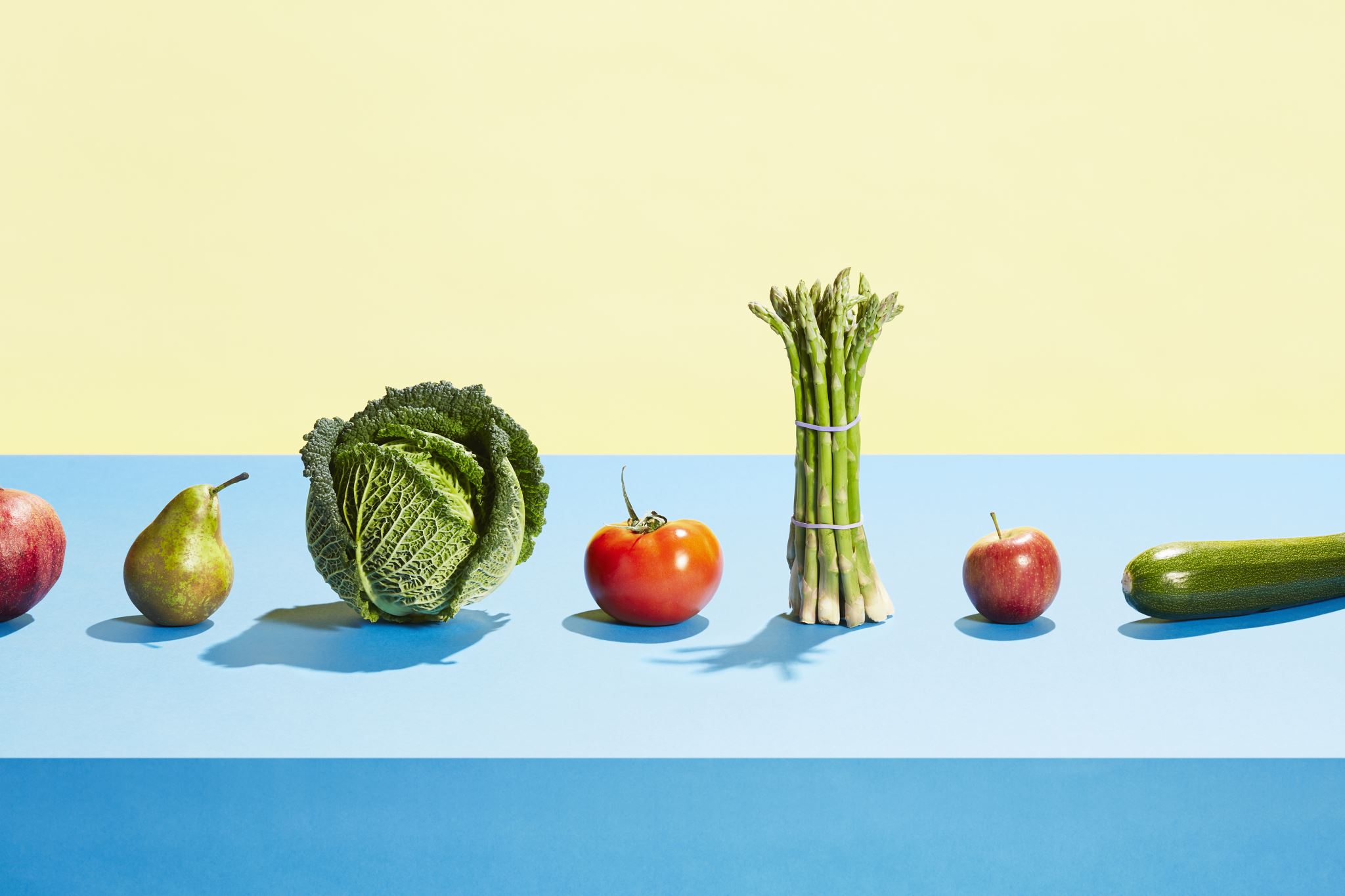 Fermentace
Popis: Fermentace umožňuje přeměnit potravinové odpady (např. ovoce, zeleninu) na nové produkty jako jsou kysané nápoje, bioplyny nebo organická hnojiva.
Příklad: Fermentace ovoce nebo zeleniny pro výrobu kysaných produktů, jako je kimchi nebo probiotické nápoje.
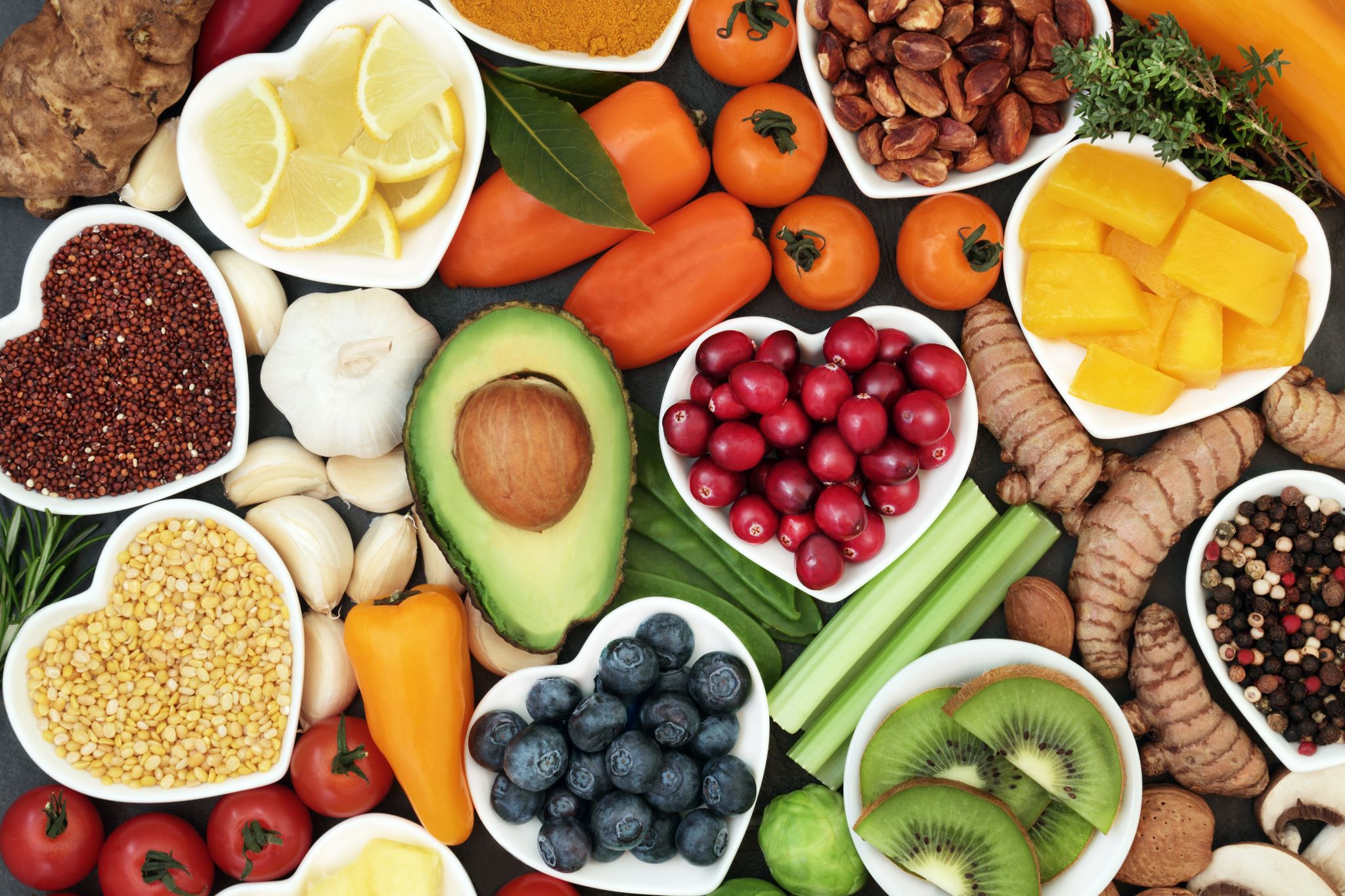 Sušení a lyofilizace
Popis: Tento proces využívá vedlejší produkty, jako jsou ovoce a zelenina, které by byly jinak ztraceny, a přeměňuje je na sušené nebo lyofilizované (mrazem vysušené) produkty s dlouhou trvanlivostí.
Příklad: Sušení neprodejných bobulí pro výrobu sušeného ovoce nebo práškových směsí.
Využití vlákniny
Popis: Z odpadu, jako jsou slupky ovoce a zeleniny, lze extrahovat cenné vlákniny, které se pak přidávají do potravin jako přísady pro zlepšení nutriční hodnoty (např. do cereálií, tyčinek).
Příklad: Použití jablečných slupek k výrobě jablečné vlákniny pro přidání do potravin.
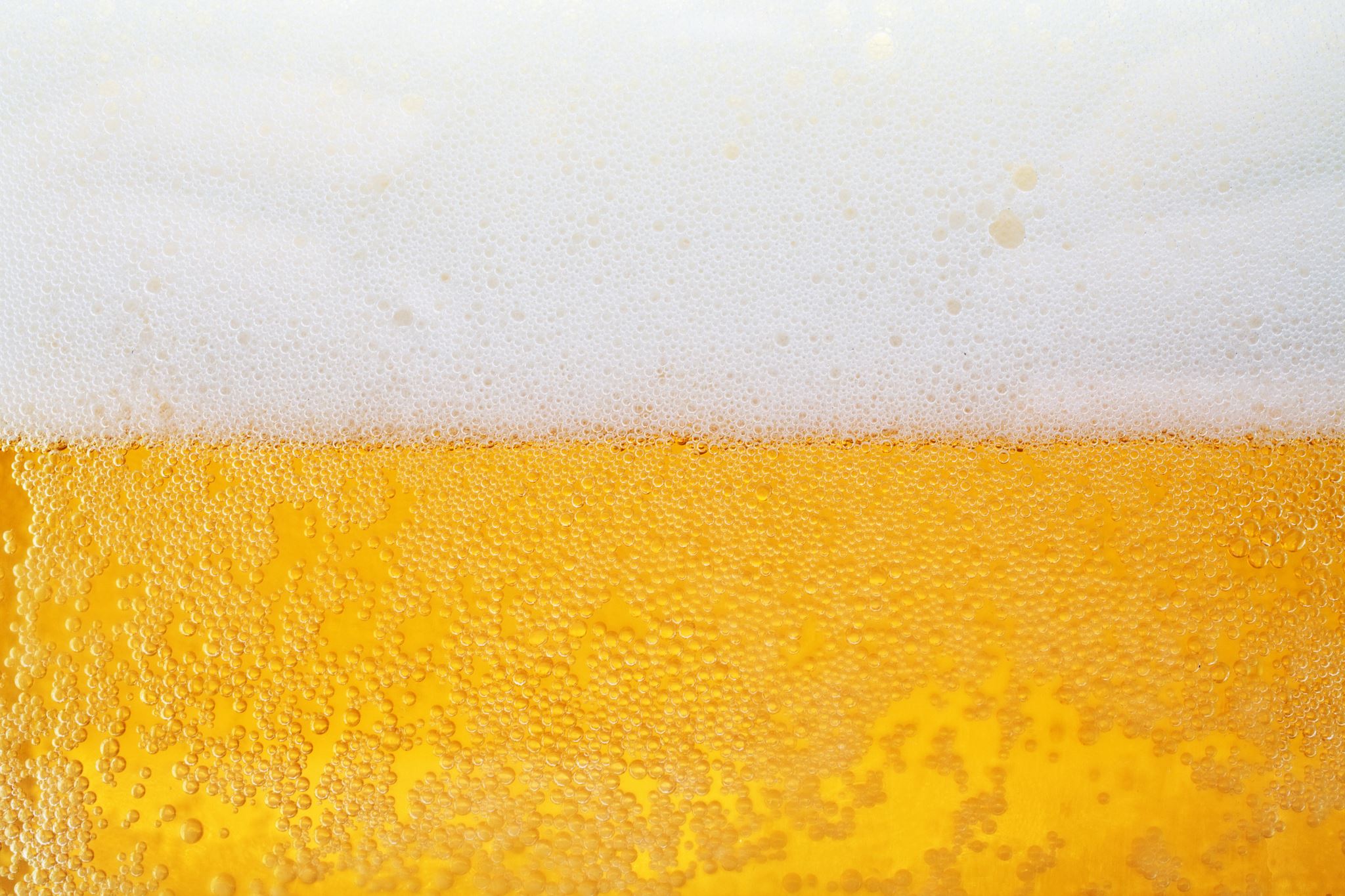 Zpracování kvasnic
Popis: Odpadní kvasnice vznikající při výrobě piva, vína nebo chleba lze využít k produkci cenných nutričních doplňků, proteinů nebo aminokyselin.
Příklad: Využití kvasnicového odpadu k výrobě kvasnicových extraktů, které se používají jako přísady do potravin.
Pokrutiny
Popis: Zbytky z výroby olejů (např. olejové koláče z lisování semínek) se mohou použít k výrobě krmiv pro zvířata nebo jako zdroj cenných proteinů a tuků pro potravinářské účely.
Příklad: Použití zbytků slunečnicového oleje pro výrobu proteinu pro potravinářský průmysl.
Využití syrovátky
Popis: Mléčné odpady, jako je syrovátka, která vzniká při výrobě sýrů, mohou být recyklovány na výrobu proteinových prášků, nápojů nebo potravinových doplňků.
Příklad: Recyklace syrovátky na syrovátkový protein, který se používá v proteinových nápojích nebo se vrací do mléčných výrobků.
Využití melasy
Popis: Melasa, která obsahuje velké množství cukru, je ideální surovinou pro fermentaci a výrobu bioethanolu, což je obnovitelný zdroj energie.
Příklad: Melasa z cukrové třtiny je široce používána k produkci lihu nebo  bietanolu v zemích, které se zaměřují na výrobu biopaliv.
Pekařská technologie
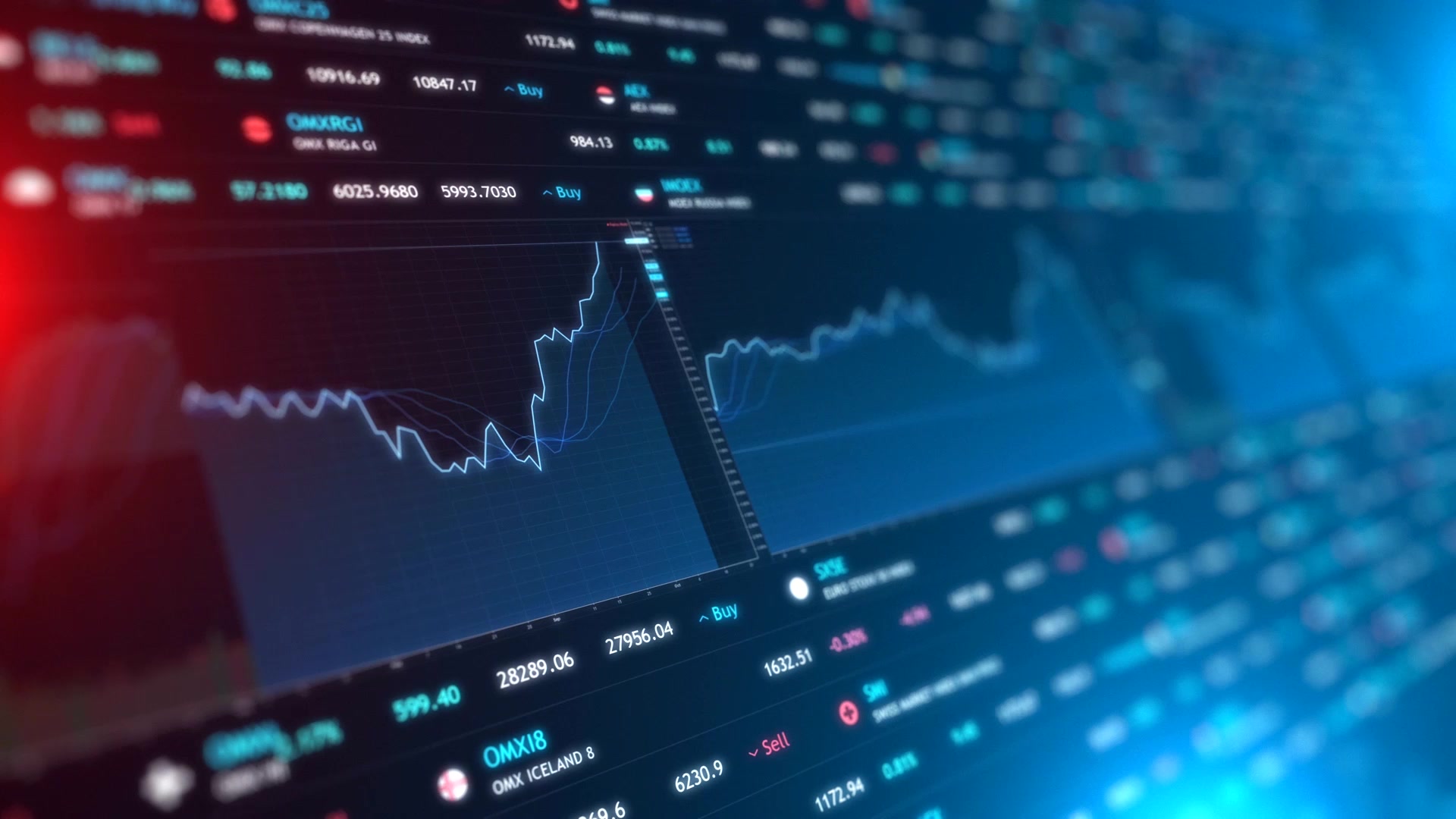 Analýza a predikce poptávky
Pokročilé analytické nástroje: Software a AI pro analýzu historických dat o prodeji a poptávce pro přesnější předpovědi a optimalizaci výroby.
AI pro optimalizaci výroby: Predikce kvality surovin a optimalizace výrobního procesu ke snížení odpadu.
Systémy pro predikci trvanlivosti: Technologie predikující, kdy bude potravina neprodejná, a navrhující způsoby jejího využití.
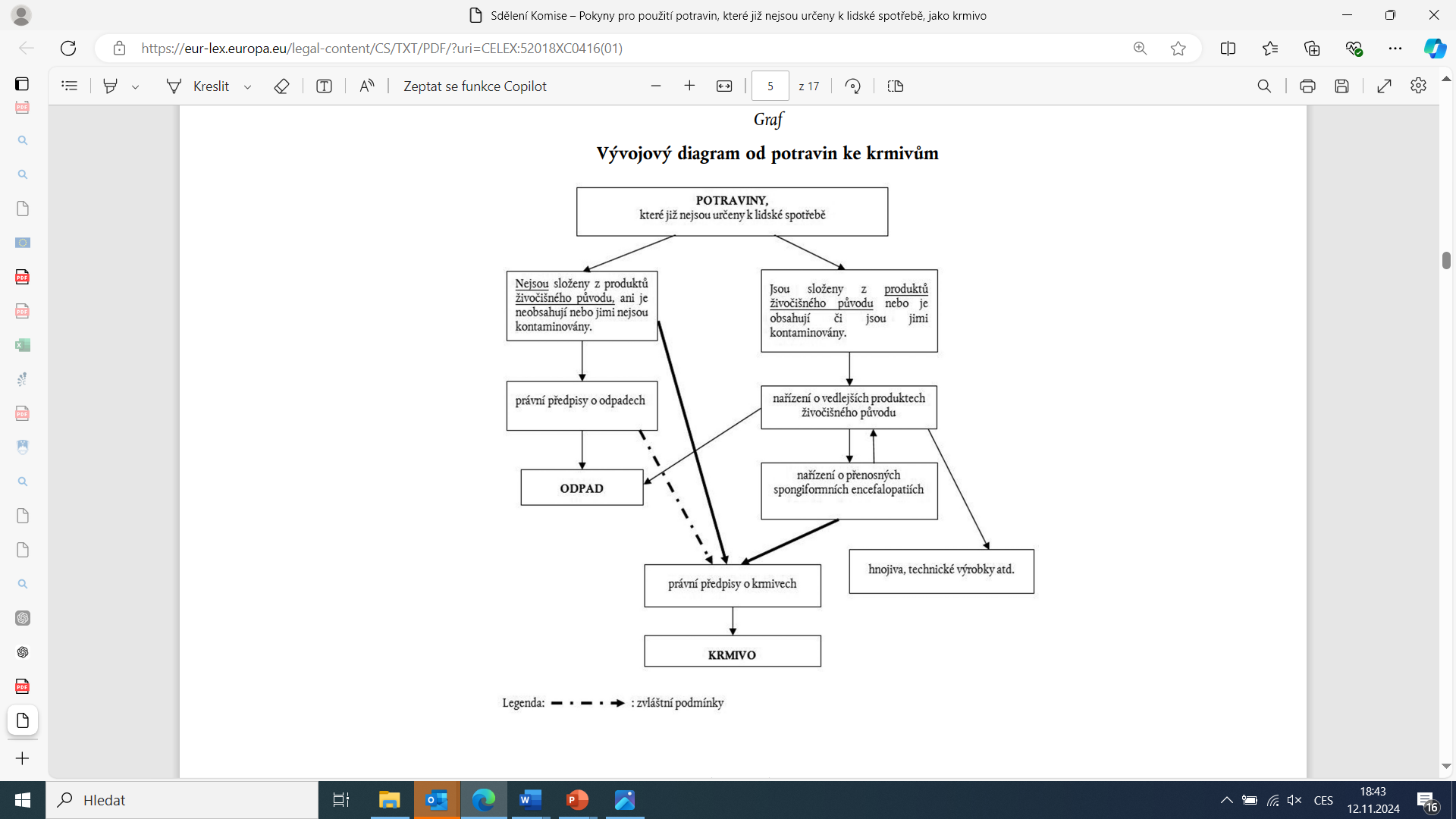 Využití vedlejších produktů do krmiv
Využití vedlejších produktů z masa: Efektivní využití vedlejších produktů (kosti, vnitřnosti) na želatinu, kolagen nebo krmiva.
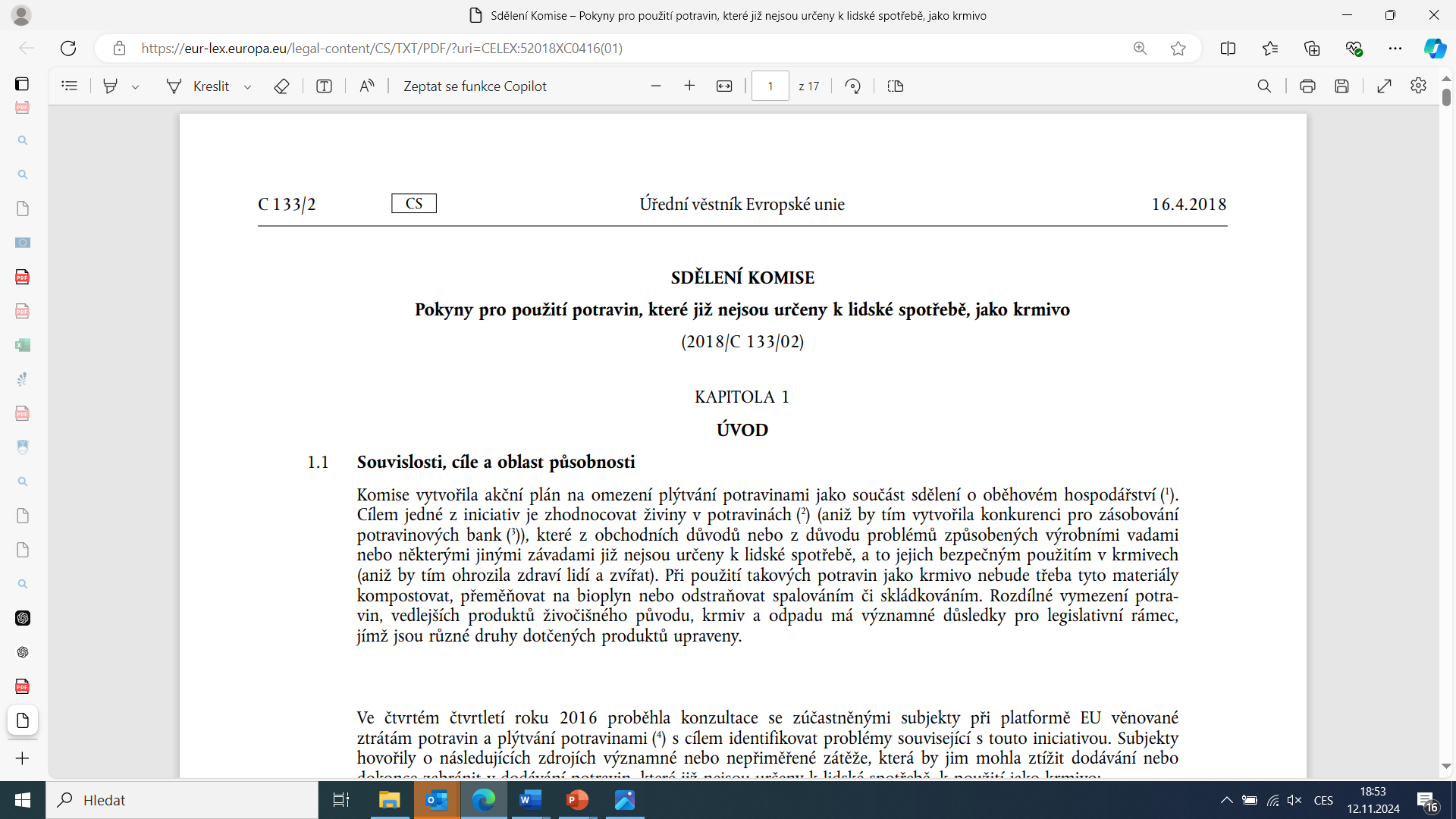 Role živočišné výroby
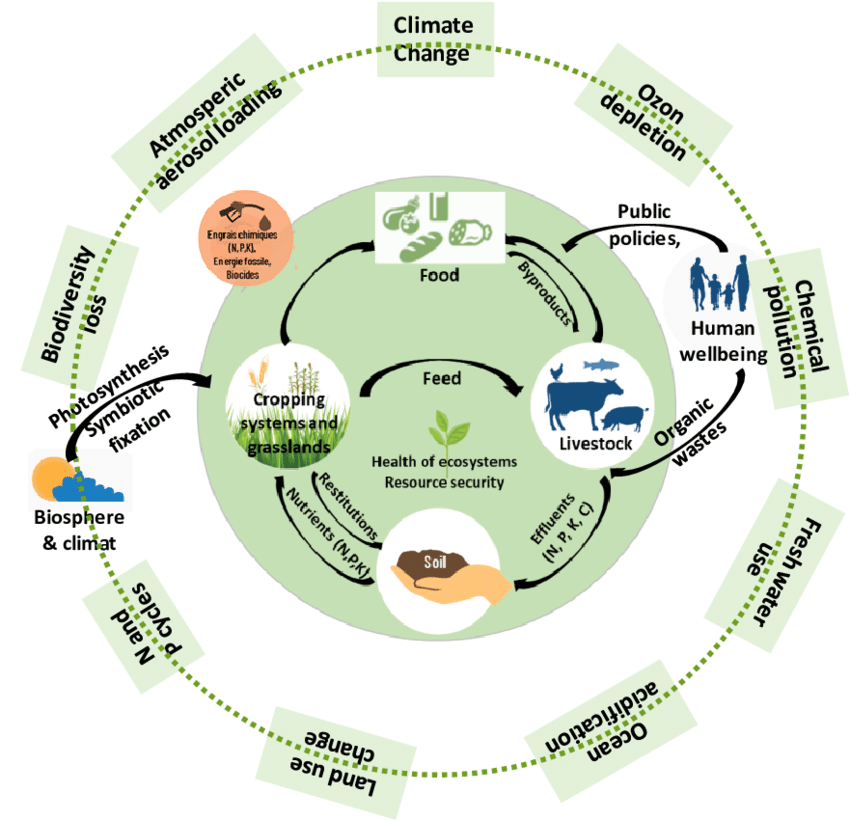 Zdroj: peyraud, jean-louis & Macleod, Michael. (2020). Study on Future of EU livestock: how to contribute to a sustainable agricultural sector? Final report EUROPEAN COMMISSION Directorate-General for Agriculture and Rural Development. 10.2762/810306.
Role hmyzu
Děkuji za pozornost!